ИНВЕСТИЦИОННЫЕ ПРЕДЛОЖЕНИЯ 
 ТАЛОВСКОГО МУНИЦИПАЛЬНОГО РАЙОНА 
ВОРОНЕЖСКОЙ ОБЛАСТИ
АДМИНИСТРАЦИЯ  ТАЛОВСКОГО МУНИЦИПАЛЬНОГО РАЙОНА
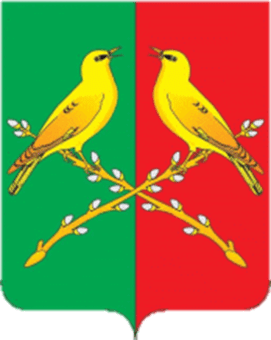 СОДЕРЖАНИЕ
ТАЛОВСКИЙ МУНИЦИПАЛЬНЫЙ РАЙОН
2
ОБЩАЯ ИНФОРМАЦИЯ
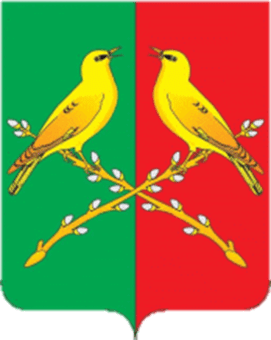 ГЕОГРАФИЧЕСКОЕ ПОЛОЖЕНИЕ
ТАЛОВСКИЙ МУНИЦИПАЛЬНЫЙ РАЙОН
ГЕОГРАФИЧЕСКОЕ ПОЛОЖЕНИЕ
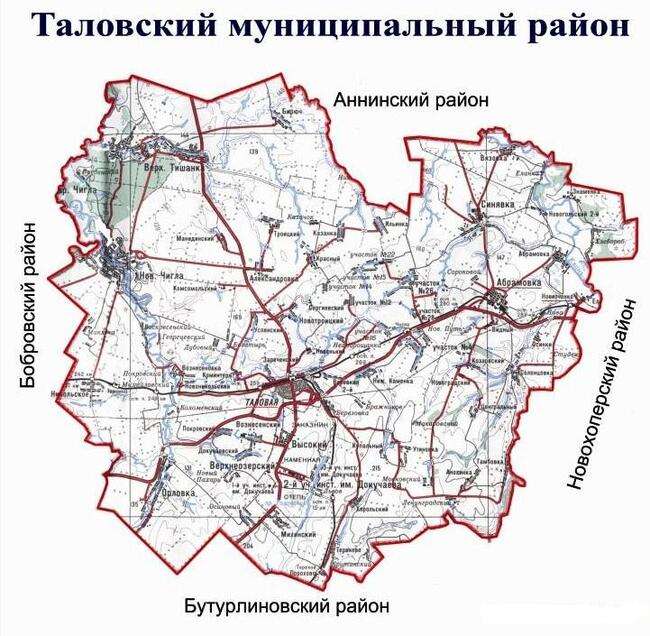 Таловский  муниципальный район расположен в юго-восточной  части  Воронежской  области  в  междуречье Битюга  и  Хопра и занимает   около  4 % территории области. Протяженность  района   с  севера  на  юг - 49 км., с  запада  на  восток - 57  км
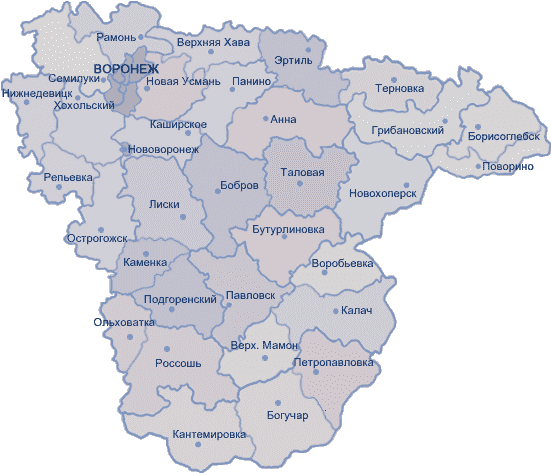 АДМИНИСТРАТИВНО-ТЕРРИТОРИАЛЬНОЕ ДЕЛЕНИЕ
Административный центр района- р.п. Таловая с численностью населения 11,1 тыс. человек,  расположен на  расстоянии 160 км от областного центра. Таловское муниципальное образование  объединяет 24 муниципальных поселения:	городское поселение – Таловское и 23 сельских  поселения
ПЛОЩАДЬ     1,9 тыс.кв.км
4
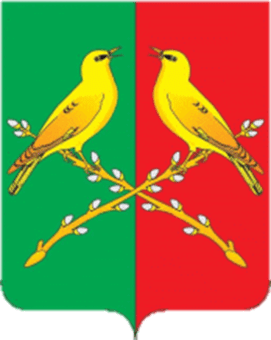 ИСТОРИЧЕСКАЯ СПРАВКА
ТАЛОВСКИЙ МУНИЦИПАЛЬНЫЙ РАЙОН
ДАТА ОСНОВАНИЯ - июль 1928 года
ИСТОРИЯ РАЗВИТИЯ
Таловский край – малая частица земли Воронежской, край заповедных ковылей, искусственных лесов и водоёмов, бескрайних пшеничных полей. 
Наиболее ранними поселениями на территории района были сёла Тишанка (1693 год) и Новая Чигла (1740 год).
1892 год -была заложена станция Таловая
1892 год- экспедиция под руководством Василия Васильевича Докучаева
1908 год- в Таловой была открыта первая трёхклассная начальная школа
29 октября 1917 -установлена мирным путём Советская власть
1929 – 1930 года в районе развернулась сплошная коллективизация
1937 год-завершение  работ по укладке рельсового полотна новой линии Валуйки – Пенза, 
1924 год-Таловая становится центром укрупнённой волости, входящей в Бобровский уезд.
В июле 1928 года вся Центрально-Чернозёмная область была разделена на 11 округов
и 178 районов.
В Таловой имеется историко-краеведческий музей, в центре посёлка находится парк.
Село Александровка Таловского района — родина собирателя и исполнителя русских
народных песен М. Е. Пятницкого (музей).
Близ Таловой находится государственный природный заказник федерального
подчинения «Каменная степь», который создан 25 мая 1996 года постановлением
Правительства Российской Федерации № 639
5
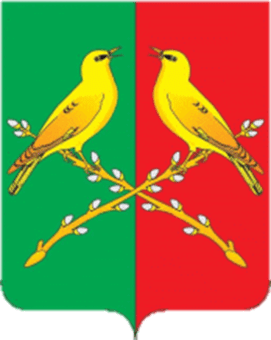 ПРИРОДНО-РЕСУРСНЫЙ ПОТЕНЦИАЛ
ТАЛОВСКИЙ МУНИЦИПАЛЬНЫЙ РАЙОН
ПОЛЕЗНЫЕ ИСКОПАЕМЫЕ
ЗЕМЕЛЬНЫЕ И ВОДНЫЕ РЕСУРСЫ
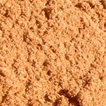 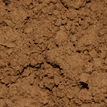 ПЕСОК
ГЛИНА
ВОДНЫЕ РЕСУРСЫ
Реки: Чигла (75 км), Сухая Чигла (44 км), Тишанка (56 км), Елань (165 км), Добринка (33 км)                                      227 прудов
6
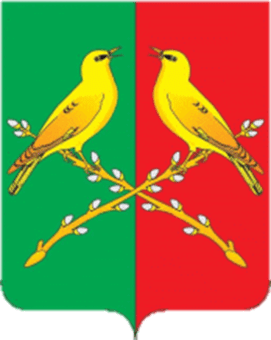 ПРИРОДНО-РЕСУРСНЫЙ ПОТЕНЦИАЛ
ТАЛОВСКИЙ МУНИЦИПАЛЬНЫЙ РАЙОН
КЛИМАТИЧЕСКИЕ УСЛОВИЯ
Климат на территории Таловского района умеренно-континентальный с жарким и сухим летом и умеренно холодной зимой с устойчивым снежным покровом и хорошо выраженными переходными сезонами. 
Продолжительность солнечного сияния за год составляет около 1900 часов. Годовой приток суммарной солнечной радиации 94-96 ккал/см2.
К неблагоприятным метеорологическим явлениям, наносящим значительный ущерб сельскохозяйственному производству, относятся заморозки, засухи, суховеи, сильные ветры, ливни и град. 
Опасные метеорологические явления, приводящие к ЧС, и главным образом на дорогах,  – метели, ливневые дожди, град, шквал, гололёд.
МИНИМАЛЬНАЯ ТЕМПЕРАТУРА (СРЕДНЕМЕСЯЧНЫЕ ДАННЫЕ)
МАКСИМАЛЬНАЯ ТЕМПЕРАТУРА (СРЕДНЕМЕСЯЧНЫЕ ДАННЫЕ)
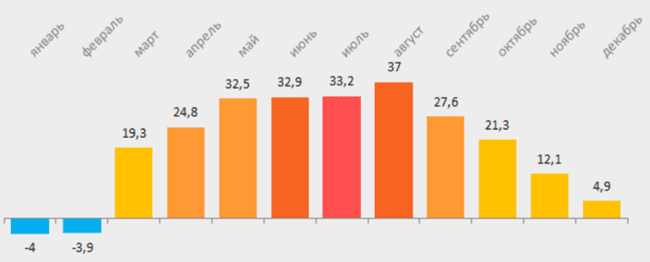 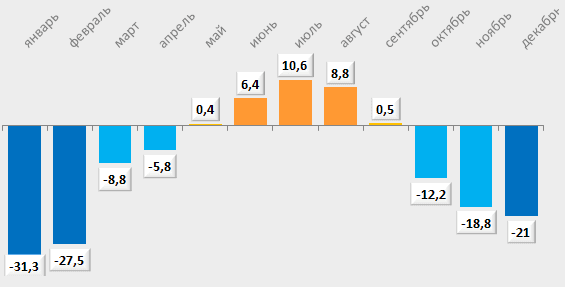 ЧИСЛО ДНЕЙ С ОСАДКАМИ
КОЛИЧЕСТВО ОСАДКОВ, ММ
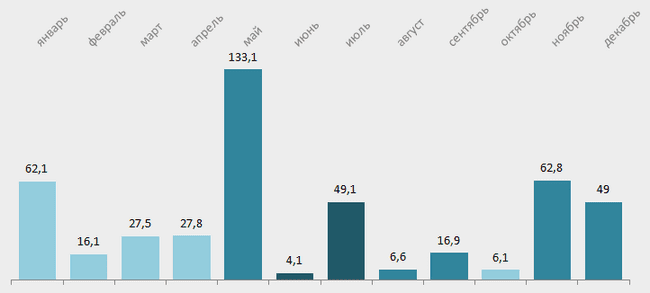 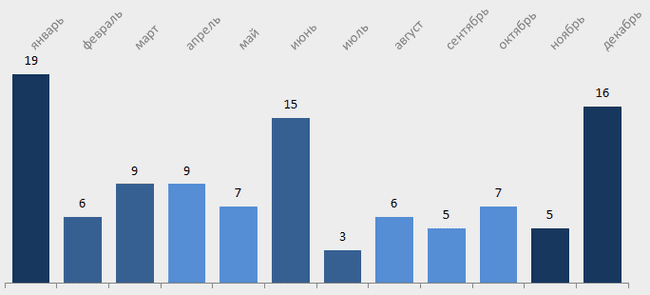 7
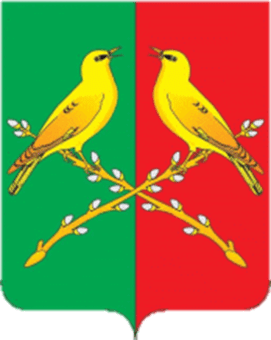 НАСЕЛЕНИЕ
ТАЛОВСКИЙ МУНИЦИПАЛЬНЫЙ РАЙОН
ЧИСЛЕННОСТЬ ОФИЦИАЛЬНО ЗАРЕГИСТИРОВАННЫХ БЕЗРАБОТНЫХ, ЧЕЛ
НАЦИОНАЛЬНЫЙ СОСТАВ
ОБЩАЯ ЧИСЛЕННОСТЬ
на 01.01.2024 г.
34286 ЧЕЛ.
УРОВЕНЬ БЕЗРАБОТИЦЫ, %
ЧИСЛЕННОСТЬ ЭКОНОМИЧЕСКИ 
АКТИВНОГО НАСЕЛЕНИЯ, ТЫС.ЧЕЛ
ДВИЖЕНИЕ НАСЕЛЕНИЯ, ЧЕЛОВЕК
8
ОСНОВНЫЕ ПОКАЗАТЕЛИ 
СОЦИАЛЬНО - ЭКОНОМИЧЕСКОГО РАЗВИТИЯ
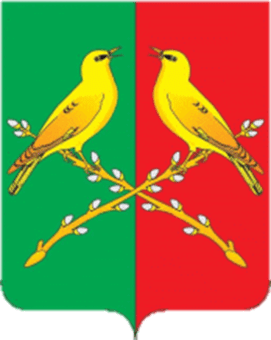 ТАЛОВСКИЙ МУНИЦИПАЛЬНЫЙ РАЙОН
СРЕДНЕМЕСЯЧНАЯ ОПЛАТА 
ТРУДА РАБОТНИКОВ, ТЫС. РУБ
РЕАЛЬНЫЕ ДЕНЕЖНЫЕ ДОХОДЫ, МЛН. РУБ.
ИНДЕКС ПРОМЫШЛЕННОГО ПРОИЗВОДСТВА
101,7 %
ИНДЕКС ПОТРЕБИТЕЛЬСКИХ ЦЕН НА ТОВАРЫ И УСЛУГИ
104,2 %
ЧИСЛЕННОСТЬ ЗАРЕГИСТИРОВАННЫХ ПРЕДПРИЯТИЙ
ПО ОТРАСЛЯМ
ПО ОРГАНИЗАЦИОННО-ПРАВОВЫМ ФОРМАМ
ПО  РАЗМЕРАМ
9
ОСНОВНЫЕ ПОКАЗАТЕЛИ 
СОЦИАЛЬНО - ЭКОНОМИЧЕСКОГО РАЗВИТИЯ
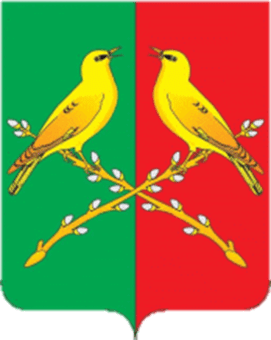 ТАЛОВСКИЙ МУНИЦИПАЛЬНЫЙ РАЙОН
ОБЪЕМ ИНВЕСТИЦИЙ В ОСНОВНОЙ КАПИТАЛ
ПО ИСТОЧНИКАМ ФИНАНСИРОВАНИЯ, ТЫС. РУБЛЕЙ
ПО ВИДАМ ЭКОНОМИЧЕСКОЙ ДЕЯТЕЛЬНОСТИ, ТЫС. РУБЛЕЙ
УРОВЕНЬ ЖИЗНИ НАСЕЛЕНИЯ
10
ОСНОВНЫЕ ПОКАЗАТЕЛИ 
СОЦИАЛЬНО - ЭКОНОМИЧЕСКОГО РАЗВИТИЯ
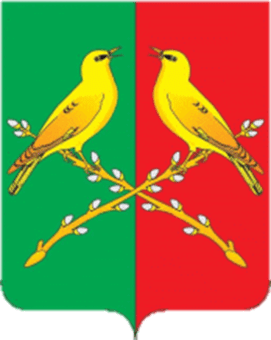 ТАЛОВСКИЙ МУНИЦИПАЛЬНЫЙ РАЙОН
ХАРАКТЕРИСТИКА ОСНОВНЫХ ВИДОВ ЭКОНОМИЧЕСКОЙ ДЕЯТЕЛЬНОСТИ
СЕЛЬСКОЕ ХОЗЯЙСТВО
Поголовье скота в крупных, средних и малых сельхозорганизациях:
Производство основных сельскохозяйственных культур крупных, средних и малых предприятий:
Отгружено сельскохозяйственной продукции собственного производства, тонн.
Посевная площадь, га
11
ОСНОВНЫЕ ПОКАЗАТЕЛИ 
СОЦИАЛЬНО - ЭКОНОМИЧЕСКОГО РАЗВИТИЯ
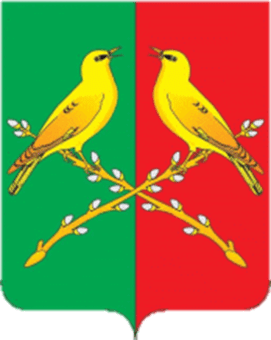 ТАЛОВСКИЙ МУНИЦИПАЛЬНЫЙ РАЙОН
ХАРАКТЕРИСТИКА ОСНОВНЫХ ВИДОВ ЭКОНОМИЧЕСКОЙ ДЕЯТЕЛЬНОСТИ
ПРОМЫШЛЕННОСТЬ
МАЛЫЙ И СРЕДНИЙ БИЗНЕС
СТРОИТЕЛЬСТВО
Предприятия района:
ООО «Завод Элта»;
ООО "АГРОЭКО-ВОСТОК" ККЗ ОП
Основная  отрасль-перерабатывающие производства
Численность (доля) населения, занятого в промышленности - 581 чел. ( 3,0 %).
Количество организаций и ИП  
по отраслям (в 2023 г.):
Общая площадь строительства жилых домов, тыс. кв. м.:
Объем отгруженных товаров собственного производства (обрабатывающие производства)  - 3042,9 млн. руб.;
Объем отгруженных товаров собственного производства (обеспечение электрической энергией, газа  и паром, кондиционирование воздуха) – 383,1 млн. руб.;
Объем отгруженных товаров собственного производства (водоснабжение, водоотведение, организация сбора и утилизация отходов, деятельность по ликвидации загрязнений) – 28,9 млн. руб.;
Центр поддержки МСП в районе:        АНО «Таловский центр поддержки  предпринимательства»
12
ОСНОВНЫЕ ПОКАЗАТЕЛИ 
СОЦИАЛЬНО - ЭКОНОМИЧЕСКОГО РАЗВИТИЯ
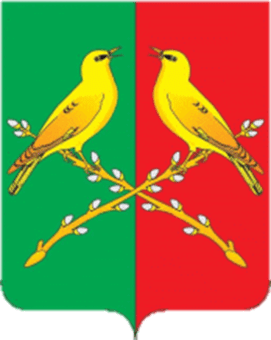 ТАЛОВСКИЙ МУНИЦИПАЛЬНЫЙ РАЙОН
ТОРГОВЛЯ И ПЛАТНЫЕ УСЛУГИ НАСЕЛЕНИЮ
ОТДЕЛЬНЫЕ ПОКАЗАТЕЛИ ТОРГОВЛИ
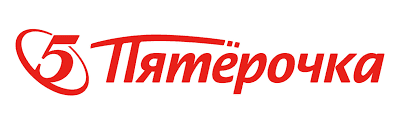 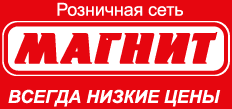 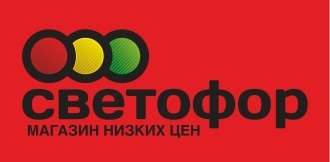 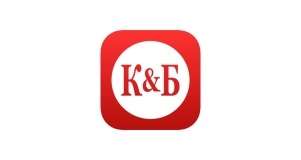 13
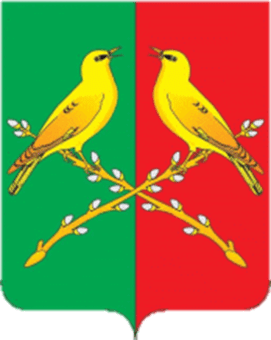 ТАЛОВСКИЙ МУНИЦИПАЛЬНЫЙ РАЙОН
ИНФРАСТРУКТУРА
ТРАНСПОРТ
Виды транспорта: ж/д, автомобильный транспорт; ж/д. станция Таловая
осуществляется  автомобильное сообщение с городами: Воронеж, Бобров, Бутурлиновка, Новохоперск, пгт. Анна.
Количество предприятий, осуществляющих пассажирские перевозки-1
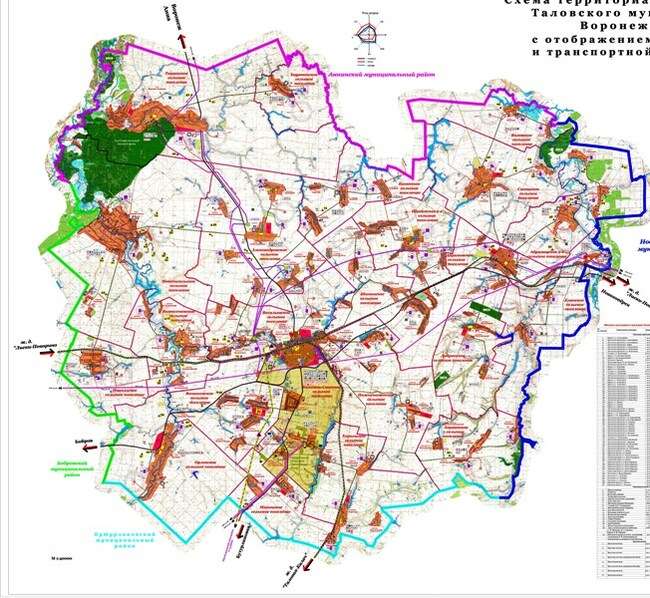 ПАССАЖИРСКИЕ ПЕРЕВОЗКИ
КАРТА ТРАНСПОРТНЫХ ПУТЕЙ СООБЩЕНИЯ НА ТЕРРИТОРИИ РАЙОНА
14
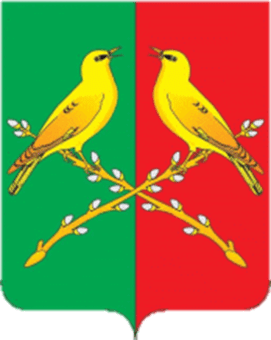 ТАЛОВСКИЙ МУНИЦИПАЛЬНЫЙ РАЙОН
ИНФРАСТРУКТУРА
ТЕЛЕКОММУНИКАЦИОННЫЕ СИСТЕМЫ
Проводная связь- ПАО Ростелеком
Сотовые операторы: Билайн, Теле-2, МТС, Мегафон
виды связи, оказываемые населению :местная телефонная связь; универсальная телефонная связь с использованием таксофонов; почтовая связь; междугородная и международная связь
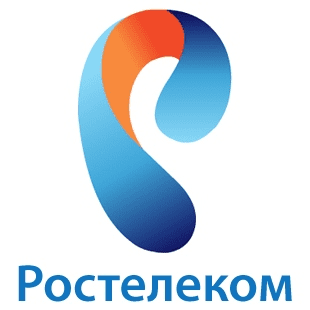 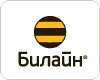 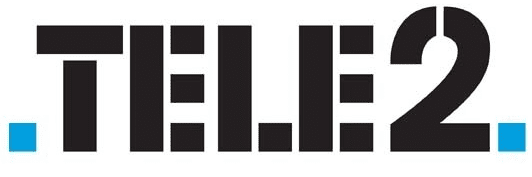 ТАРИФЫ
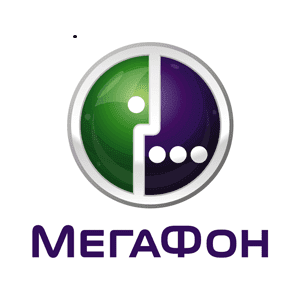 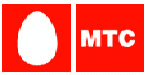 ЭЛЕКТРОЭНЕРГИЯ
ГАЗ
ВОДА
6,68 руб/кВт/ч
6,37руб/куб.м
30,28 руб/куб.м
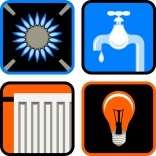 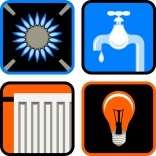 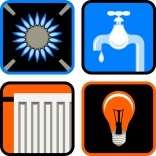 15
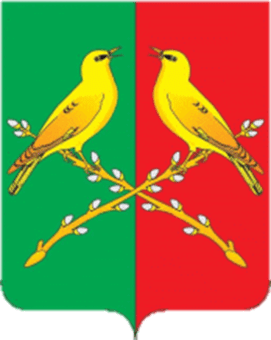 ТАЛОВСКИЙ МУНИЦИПАЛЬНЫЙ РАЙОН
ИНФРАСТРУКТУРА
ЗДРАВООХРАНЕНИЕ
ОБРАЗОВАНИЕ
ЧИСЛЕННОСТЬ УЧАЩИХСЯ
16
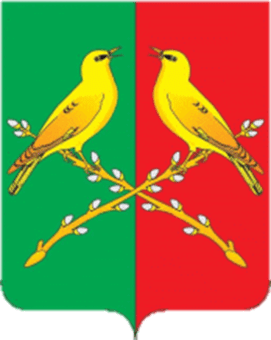 ТАЛОВСКИЙ МУНИЦИПАЛЬНЫЙ РАЙОН
ИНФРАСТРУКТУРА
ФИНАНСОВАЯ ИНФРАСТРУКТУРА
ОАО «Сбербанк»
ОАО «Россельхозбанк»
АО «Почтабанк»
ПАО «Совкомбанк»
Обслуживание  юридических и  физических  лиц



Страховые компании, представленные   в районе:
-РОСГОССТРАХ
-ООО «ИНКО-МЕД»
-РОСНО
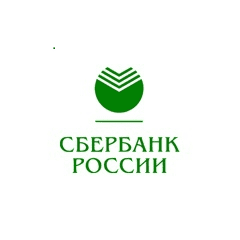 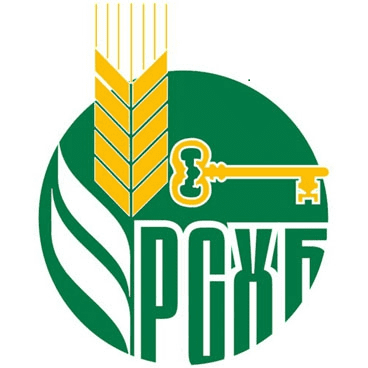 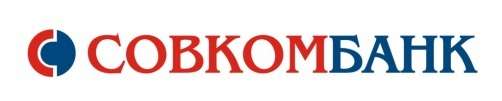 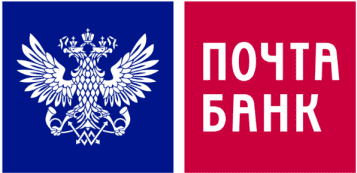 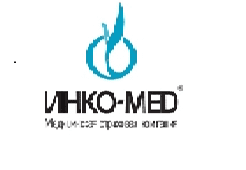 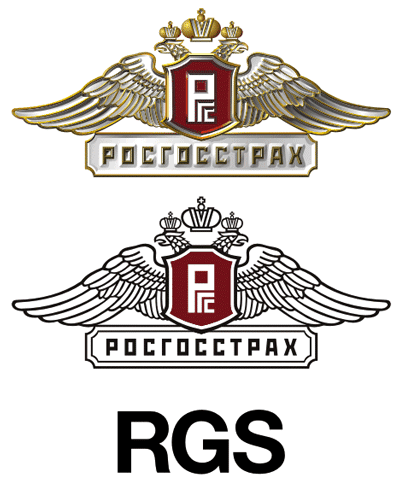 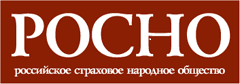 17
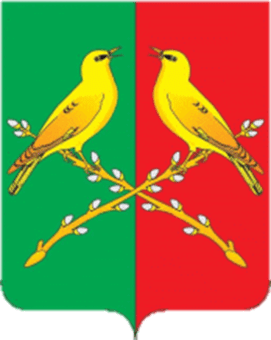 ТАЛОВСКИЙ МУНИЦИПАЛЬНЫЙ РАЙОН
КУЛЬТУРА И ТУРИЗМ
ОСНОВНЫЕ ДОСТОПРИМЕЧАТЕЛЬНОСТИ
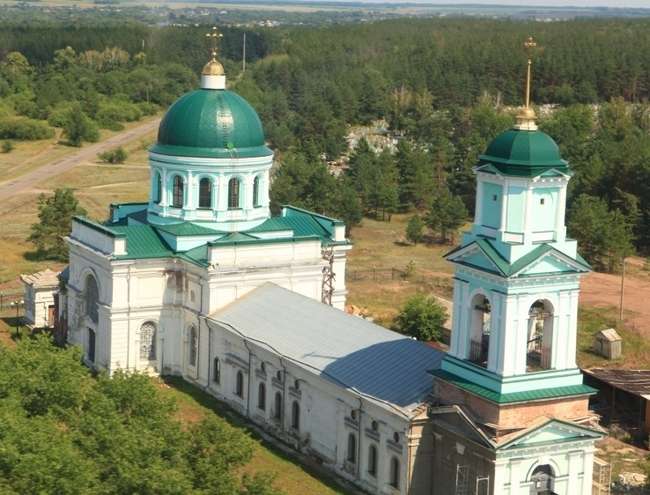 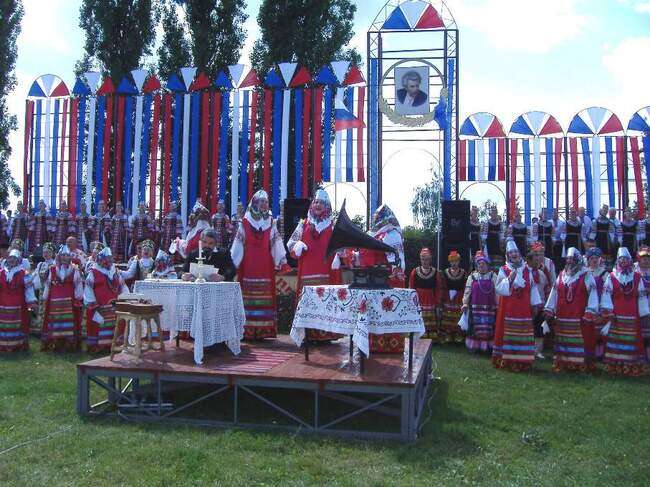 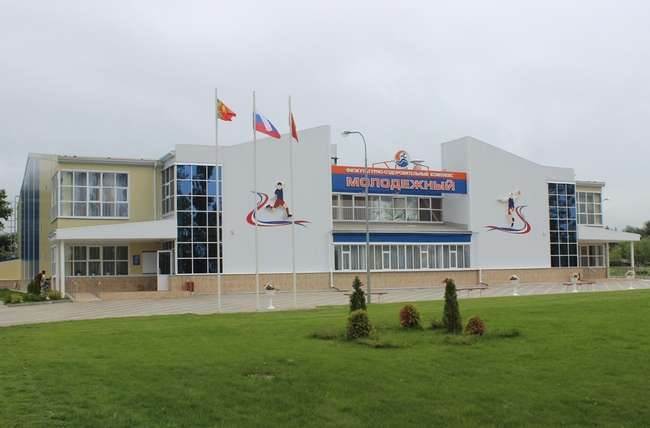 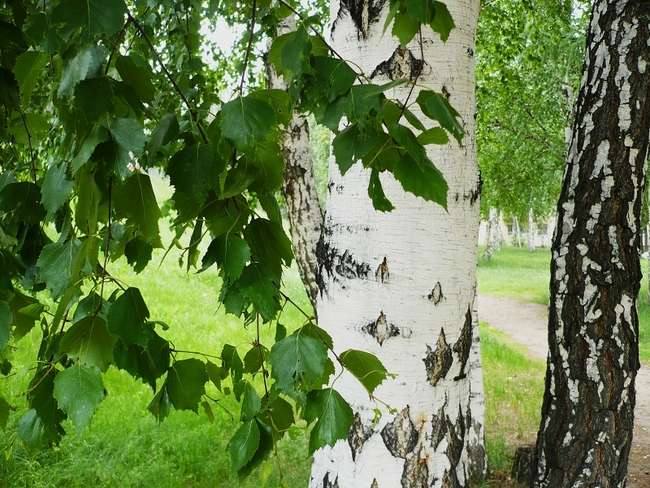 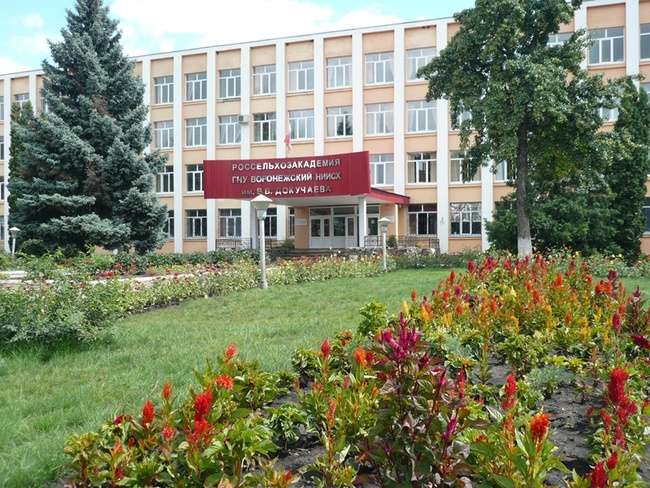 ПЕВЧЕСКОЕ ПОЛЕ 
С. АЛЕКСАНДРОВКА – МЕСТО ПРОВЕДЕНИЯ ВСЕРОССИЙСКОГО ФЕСТИВАЛЯ  «НА РОДИНЕ М.Е.ПЯТНИЦКОГО»
ГОСУДАРСТВЕННЫЙ ПРИРОДНЫЙ ЗАКАЗНИК «КАМЕННАЯ СТЕПЬ»
ФОК «МОЛОДЁЖНЫЙ»
 - МЕСТО ПРОВЕДЕНИЯ ВСЕРОССИЙСКОГО ТУРНИРА ПО САМБО ИМ. Ю.Т.ТИТОВА
НИИ СЕЛЬСКОГО ХОЗЯЙСТВА ЦЕНТРАЛЬНО-ЧЕРНОЗЕМНОЙ ПОЛОСЫ ИМ. В.В.ДОКУЧАЕВА
ТРОИЦКИЙ ХРАМ В С. ВЕРХНЯЯ ТИШАНКА
ЧИСЛЕННОСТЬ УЧРЕЖДЕНИЙ  КУЛЬТУРНО-ДОСУГОВОГО ТИПА
18
КОНКУРЕНТНЫЕ ПРЕИМУЩСТВА
УНИКАЛЬНЫЕ ПРЕИМУЩЕСТВА 
РАЗМЕЩЕНИЯ ПРОИЗВОДСТВА
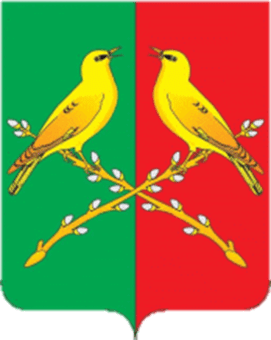 ТАЛОВСКИЙ МУНИЦИПАЛЬНЫЙ РАЙОН
Район занимает достаточно выгодное транспортно-географическое положение. По центру  территории района проходит в широтном направлении ЮВ ЖД   и параллельно ей автомагистраль  областного  значения « М «Дон»  Бобров-Таловая - Новохоперск», с  севера  на юг  район пересекает автодорога «Курск-Борисоглебск» -Таловая- Новохоперск»  Протяженность путей железнодорожного транспорта 63 км. Протяженность асфальтированных дорог 402 км.  Из  вышеуказанного  видно,  что  район  обладает  выгодным  транспортно-географическим  положением.
          Главным природным богатством Таловского района являются плодородные черноземы. Земли сельскохозяйственного назначения составляют  78,2%, земли населенных пунктов 13%, земли промышленности, энергетики, транспорта, связи и иного назначения 1%, земли лесного фонда 6,8%.  Из  вышеприведенной информации   следует,  что   Таловский муниципальный район имеет  самые  благоприятные  условия  для   сельскохозяйственного  производства  и  организации переработки  сельскохозяйственной  продукции.
20
РЕАЛИЗОВАННЫЕ
И РЕАЛИЗУЕМЫЕ
ИНВЕСТИЦИОННЫЕ ПРОЕКТЫ
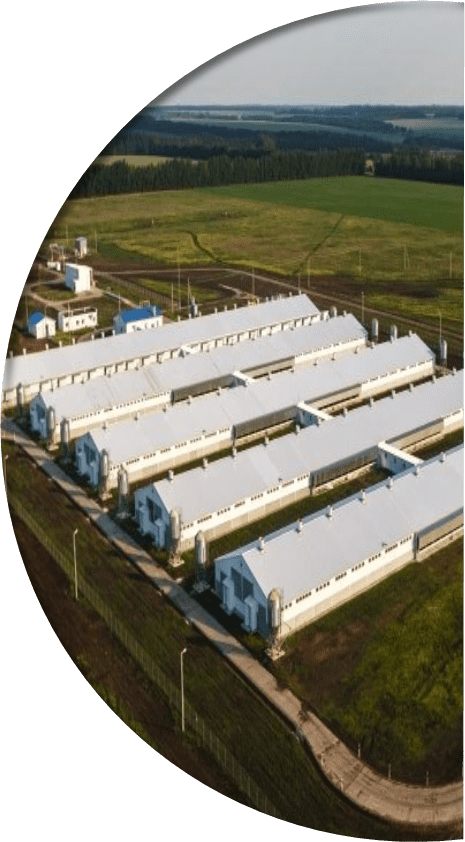 СОЗДАНИЕ СОВРЕМЕННОГО СВИНОКОМПЛЕКСА
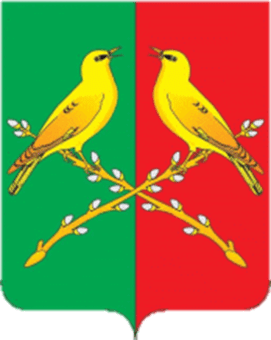 ТАЛОВСКИЙ МУНИЦИПАЛЬНЫЙ РАЙОН
22
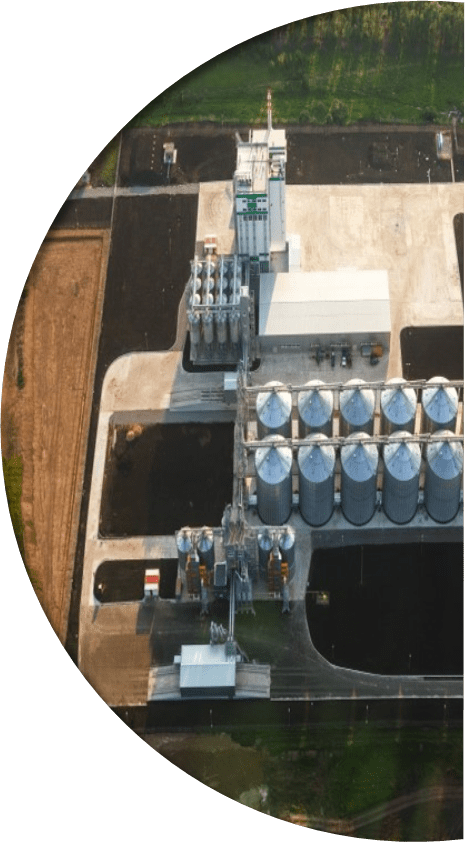 ИНВЕСТИЦИОННО ПРИВЛЕКАТЕЛЬНЫЕ 
 ЗЕМЕЛЬНЫЕ УЧАСТКИ
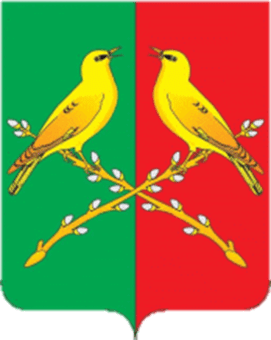 ТАЛОВСКИЙ МУНИЦИПАЛЬНЫЙ РАЙОН
23
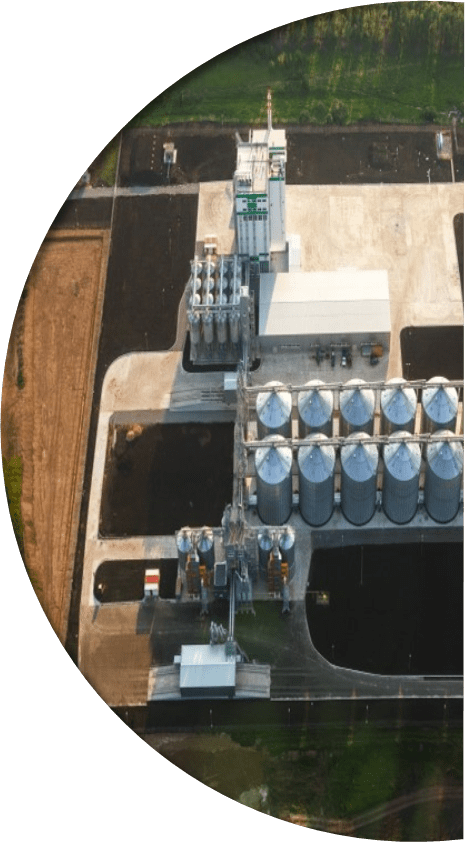 ИНВЕСТИЦИОННО ПРИВЛЕКАТЕЛЬНЫЕ 
 ЗЕМЕЛЬНЫЕ УЧАСТКИ
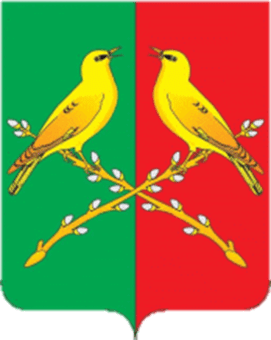 ТАЛОВСКИЙ МУНИЦИПАЛЬНЫЙ РАЙОН
24
ИНВЕСТИЦИОННО ПРИВЛЕКАТЕЛЬНЫЕ 
 ЗЕМЕЛЬНЫЕ УЧАСТКИ
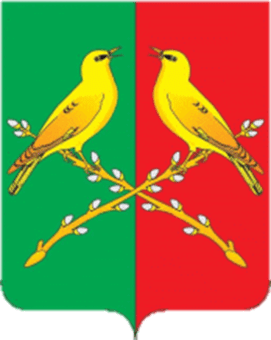 ТАЛОВСКИЙ МУНИЦИПАЛЬНЫЙ РАЙОН
25
ИНВЕСТИЦИОННО ПРИВЛЕКАТЕЛЬНЫЕ 
 ЗЕМЕЛЬНЫЕ УЧАСТКИ
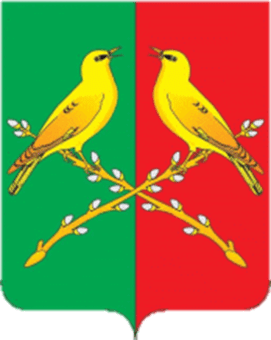 ТАЛОВСКИЙ МУНИЦИПАЛЬНЫЙ РАЙОН
26
ИНВЕСТИЦИОННО ПРИВЛЕКАТЕЛЬНЫЕ 
 ЗЕМЕЛЬНЫЕ УЧАСТКИ
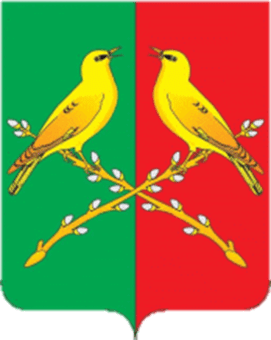 ТАЛОВСКИЙ МУНИЦИПАЛЬНЫЙ РАЙОН
27
ИНВЕСТИЦИОННО ПРИВЛЕКАТЕЛЬНЫЕ 
 ЗЕМЕЛЬНЫЕ УЧАСТКИ
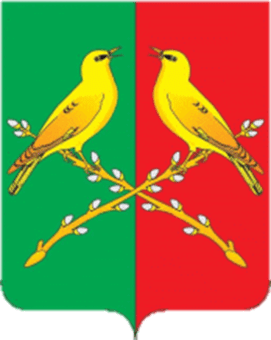 ТАЛОВСКИЙ МУНИЦИПАЛЬНЫЙ РАЙОН
28
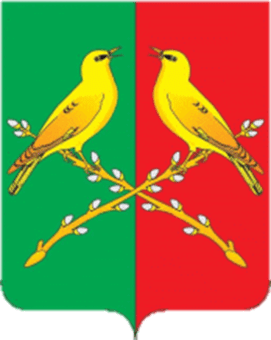 ТАЛОВСКИЙ МУНИЦИПАЛЬНЫЙ РАЙОН
КОНТАКТЫ
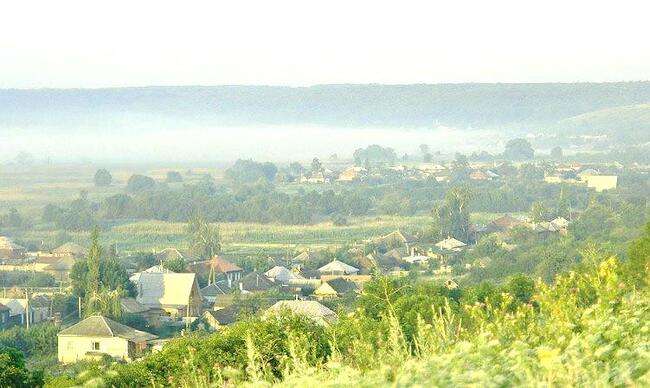 ГЛАВА МУНИЦИПАЛЬНОГО РАЙОНА:                        СИДОРОВ ЕВГЕНИЙ СЕРГЕЕВИЧ                                +7 (47352) 2-14-05

ЗАМЕСТИТЕЛЬ ГЛАВЫ АДМИНИСТРАЦИИ:              КУПРИНА ЕЛЕНА ИВАНОВНА                                    +7 (47352) 2-14-07

КОНТАКТНОЕ ЛИЦО                                                        ИГНАТОВА ВИКТОРИЯ НИКОЛАЕВНА                      +7 (47352) 2-17-70							
EMAIL: TALOVSK@GOVVRN.RU

ФАКС: +7 (47352) 2-16-58

HTTP://TALADM.RU/
29